Adversarial Speaker Adaptation
Zhong Meng, Jinyu Li, Yifan Gong
Microsoft Corporation, Redmond, WA, USA
Outline
2
Introduction
Regularization-Based Speaker Adaptation
Adversarial Speaker Adaptation (ASA)
Architecture
Objective and Optimization
ASA on Senone Posteriors (ASA-SP)
Experiments
ASR WERs for Supervised/Unsupervised ASA
ASR WERs for ASA-SP
Conclusion
Speaker Adaptation of Acoustic Models: Introduction
3
Limitation of Speaker-Independent (SI) Acoustic Models
ASR performance degrades when an SI model is tested with the speech of an unseen test speaker.
Speaker Adaptation
Adapt SI model to the speech of target speakers.
Learn a speaker-dependent (SD) model for each target speaker.
Challenge of Speaker Adaptation
Access to very limited adaptation data from the target speaker.
No access to source domain data, e.g., SI data.
Speaker Adaptation of DNN Acoustic Models: Related Work
4
Regularization
Kullback-Leibler divergence [Yu et al., 2013], maximum a posteriori [Huang et al., 2014], multi-task learning [Huang et al., 2015], learn hidden layer contribution [Pawel et al., 2014]
Transformation 
Linear input network [Neto et al., 1995], linear hidden transform [Gemello et al., 2007], singular value decomposition [Xue et al., 2013]
Subspace (auxiliary feature)
i-vector [Saon et al., 2013], speaker-code [Abdel-Hamid et al., 2013]
[Speaker Notes: approaches are introduced to reduce the number of learnable parameters. In [7, 8, 9], the trainable parameters are further reduced by sin- gular value decomposition of weight matrices of a neural net- work 
Regularize the neuron output distributions or the model parameters.]
Regularization-Based Speaker Adaptation
5
[Speaker Notes: approaches are introduced to reduce the number of learnable parameters. In [7, 8, 9], the trainable parameters are further reduced by sin- gular value decomposition of weight matrices of a neural net- work 
Regularize the neuron output distributions or the model parameters.]
Adversarial Learning: Related Work
6
Adversarial training
Generative adversarial network [Goodfellow et al, 2014], gradient reversal layer network (GRLN) [Ganin, et al., 2015], domain separation network (DSN) [Bousmalis, et al., 2016]
Adversarial learning for domain adaptation 
GRLN [Sun et al., 2016] 
DSN [Meng et al., 2017]
Adversarial learning for domain-invariant training
Noise robust ASR [Shinohara, 2016][Serdyuk et al., 2016]
Speaker-invariant training [Saon et al., 2017] [Meng et al., 2018]
Adversarial learning for speech enhancement (SE)
SEGAN [Pascual et al., 2017] [Donahue et al., 2017]
Cycle-consistent SE [Meng et al., 2018]
[Speaker Notes: approaches are introduced to reduce the number of learnable parameters. In [7, 8, 9], the trainable parameters are further reduced by sin- gular value decomposition of weight matrices of a neural net- work 
Regularize the neuron output distributions or the model parameters.]
ASA Initialization
7
A DNN acoustic model: a feature extractor followed by a senone classifier
SI feature extractor initialize SD feature extractor
SI senone classifier initialize SD senone classifier
clone
clone
SI DNN Acoustic Model
ASA Architecture
Senone Loss
Discrimination Loss
8
Senone Posteriors
SD/SI Posterior
SD DNN 
Acoustic Model
GRL
ASA Objective Function
Senone Loss
Discrimination Loss
9
Senone Posteriors
SD/SI Posterior
SD DNN 
Acoustic Model
GRL
ASA Optimization
10
Discrimination Loss
Senone Loss
SD/SI Posterior
Senone Posteriors
[Speaker Notes: Remember the goal of DIT is to learn a shared component that is both senone-discriminative and domain-invariant. This can be achieved by adversarial multi-task training.

To achieve senone-discriminativeness, we need to fulfill the primary task of minimizing the senone classification loss with respect to the sonene classifier M_y and shared component extractor M_c. This can be easily realized by backpropagating the related gradients in a normal way.

To achieve domain-invariance, we need to perform the secondary task of optimizing an adversarial objective. On one hand, we need to minimize the domain classification loss with respect to the domain classifier M_d. This can be easily realized by normal gradient backpropagation. On the other hand, we want to maximize the domain loss with respect to the shared component such that the domain classifier cannot distinguish the shared components from different domains. This can be realized by reversing the gradient of the domain loss w.r.t the M_c.

For easy implementation, we insert a gradient reversal layer in between the shared component and the domain classifier. In the forward pass, the GRL serve as the identity function and in the backward pass, it multiplies the gradient with a negative number –alpha. 

In this way, the entire network with GRL inserted can be trained with an adversarial multitask objective to achieve our goal of DIT.]
ASA on Senone Posteriors
11
Discrimination Loss
Differences from ASA
Make distributions of SD and SI senone posteriors similar
Discriminator takes SD and SI senone posteriors as the input
SD/SI Posterior
GRL
Senone Loss
SI Senone Posterior
SD Senone Posteriors
Experiments
12
Task
Microsoft short message dictation (SMD)
Data
SI training data: 2600 hours Microsoft live US English (voice search + SMD)
Adaptation data: 7 speakers, each with 20, 50, 100, 200 utterances
Test data: 20,203 words from 7 speakers
Model
SI acoustic model: LSTM-HMM, 4 hidden layers, 512 hidden units, 80-dim log Mel filterbank input, 5980 output units
SD acoustic model: same as SI model
SD/SI feature extractor: input layer + first 4 hidden layers of SD/SI model
SD senone classifier: output layer of SD model
Discriminator: feedforward DNN, 2 hidden layers, 512 hidden units, 1 output unit
WERs (%) for Supervised Adaptation
13
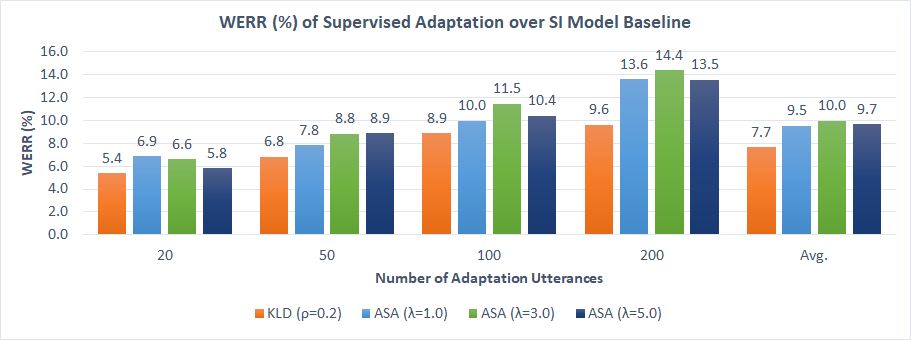 WERs (%) for Unsupervised Adaptation
14
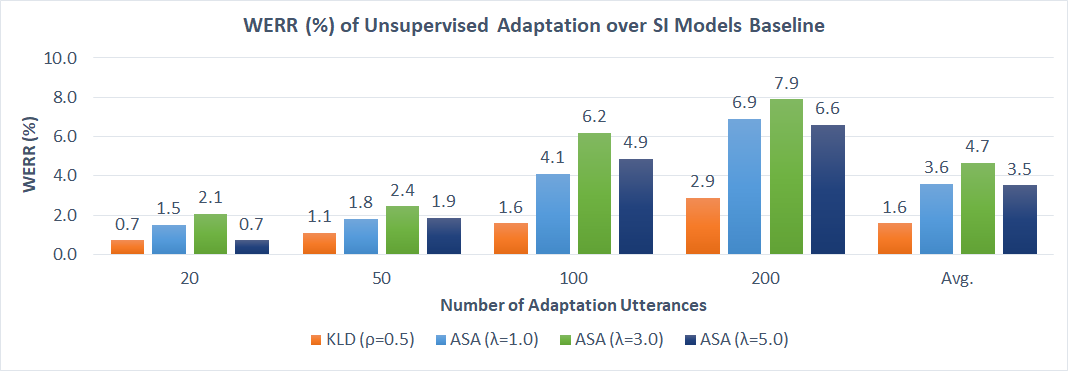 WERs (%) for ASA on Senone Posterior (ASA-SP)
15
ASA-SP performs consistently better than SI model and KLD adaptation, but consistently worse than ASA.
Senone posterior vectors (5980 dim) lie in a much higher-dimensional space than deep features (512 dim).
Discriminator is much harder to learn given much sparser-distributed samples in higher-dimensional space.
Conclusion
16
ASA forces the hidden-unit or senone-posterior distribution of SD model to be close to that of a fixed SI model through adversarial learning while being adapted to very limited data.

ASA achieves up to 14.4% and 7.9% WERRs over SI model for supervised and unsupervised adaptation, respectively,.

ASA achieves up to 5.3% and 5.2% WERRs over KLD regularization for supervised and unsupervised adaptation, respectively. 

WERR of ASA grows as the number of adaption utterances increases. 

ASA-SP performs consistently better than KLD, but worse than the standard ASA.
17
Thank you!
Zhong Meng, Jinyu Li, Yifan Gong
Microsoft Corporation, USA
{zhme, jinyl, ygong}@gatech.edu
18
Backup Slides
WERs (%) for Supervised Adaptation
19
WERs (%) for Unsupervised Adaptation
20
ASA achieves 2.1%, 2.4%, 6.2%, 7.9% WERRs over SI LSTM with 20, 50, 100, 200 adaptation utterances, respectively.
ASA performs consistently better than KLD, achieving a 5.2% WERR over the best KLD setup with 200 adaptation utterances.
WERs (%) for ASA on Senone Posterior (ASA-SP)
21